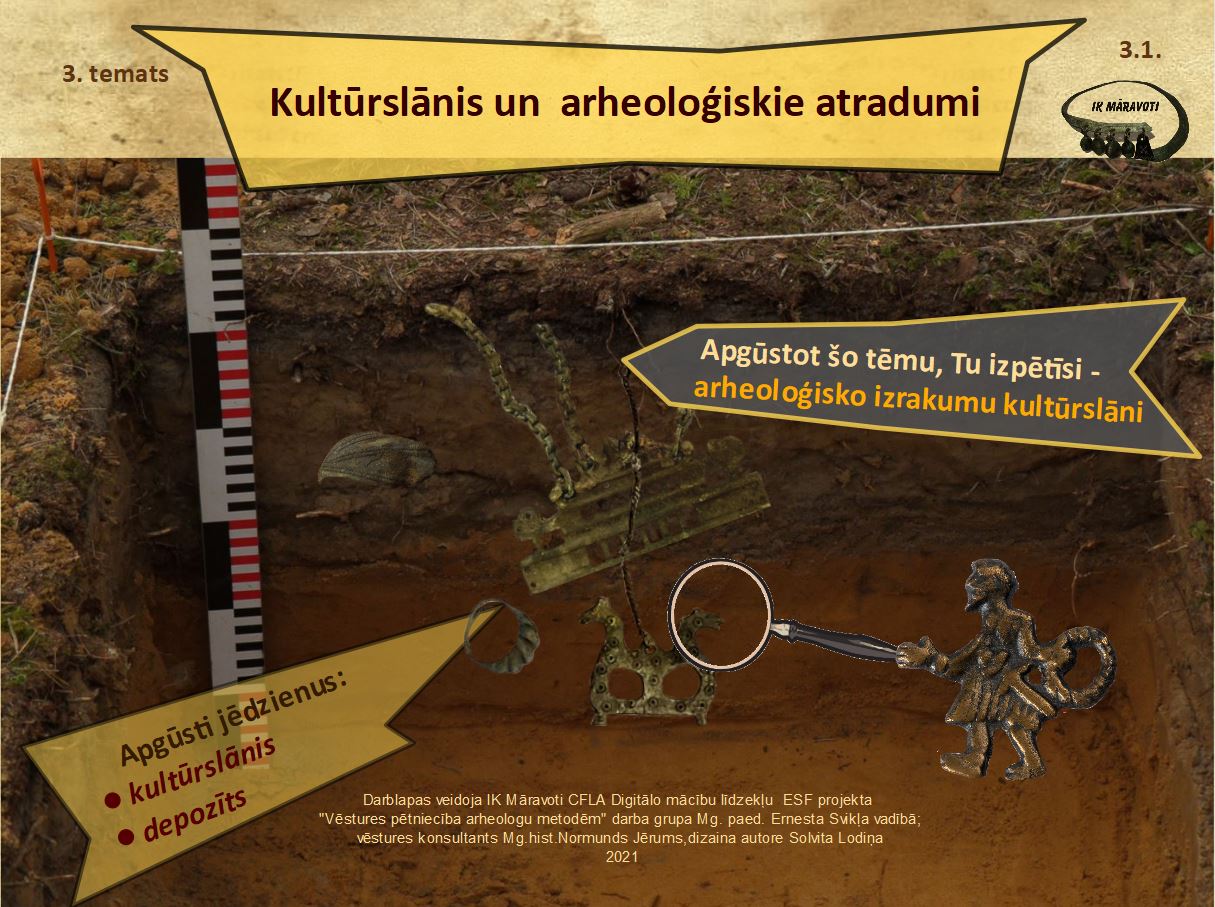 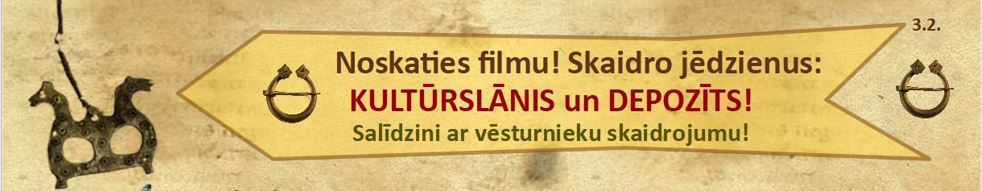 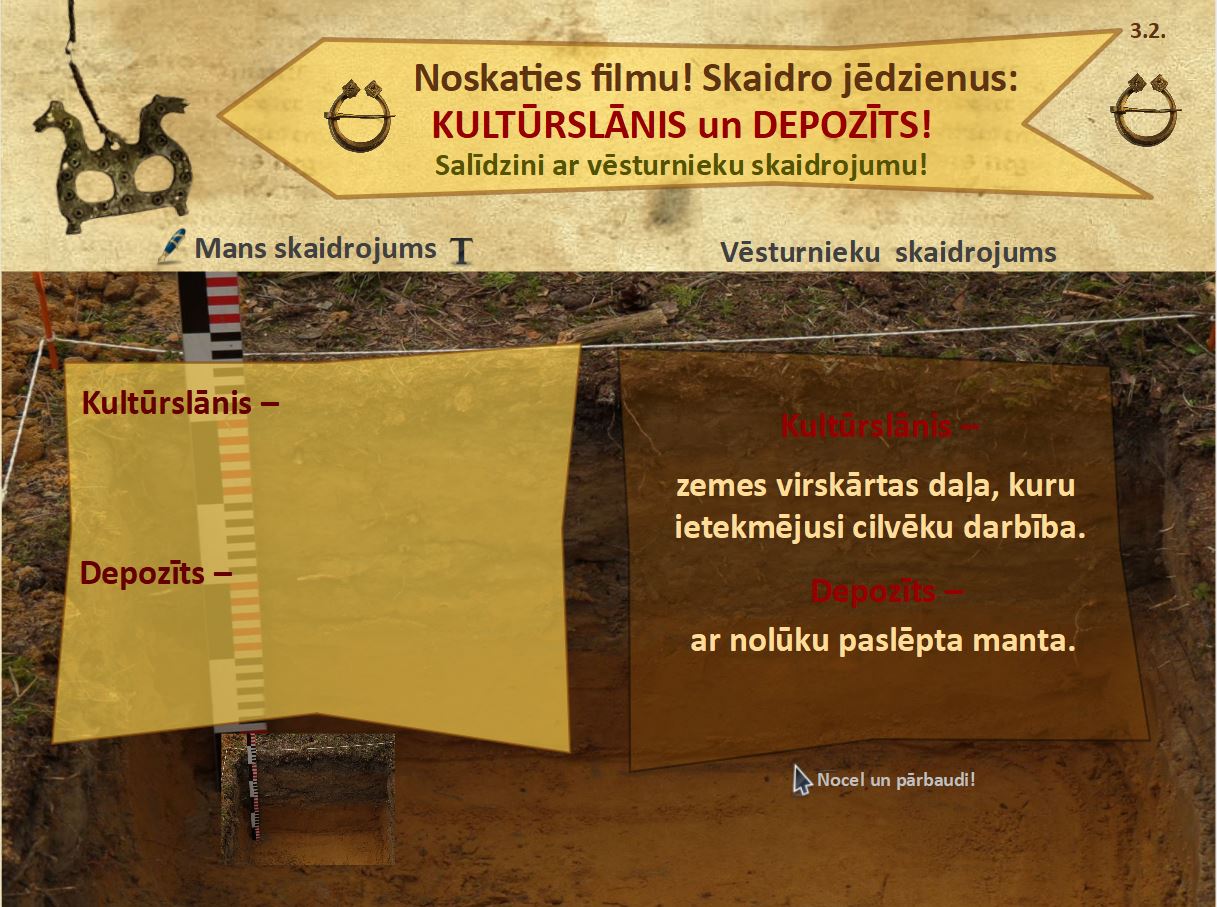 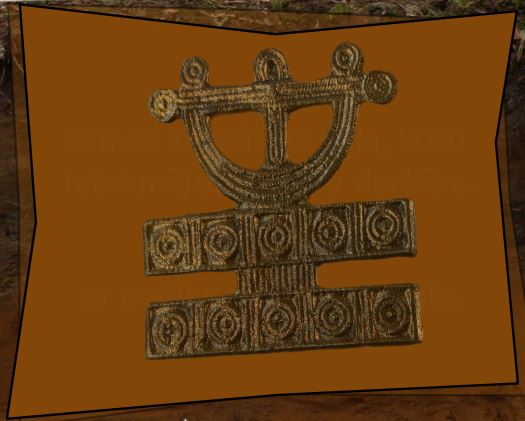 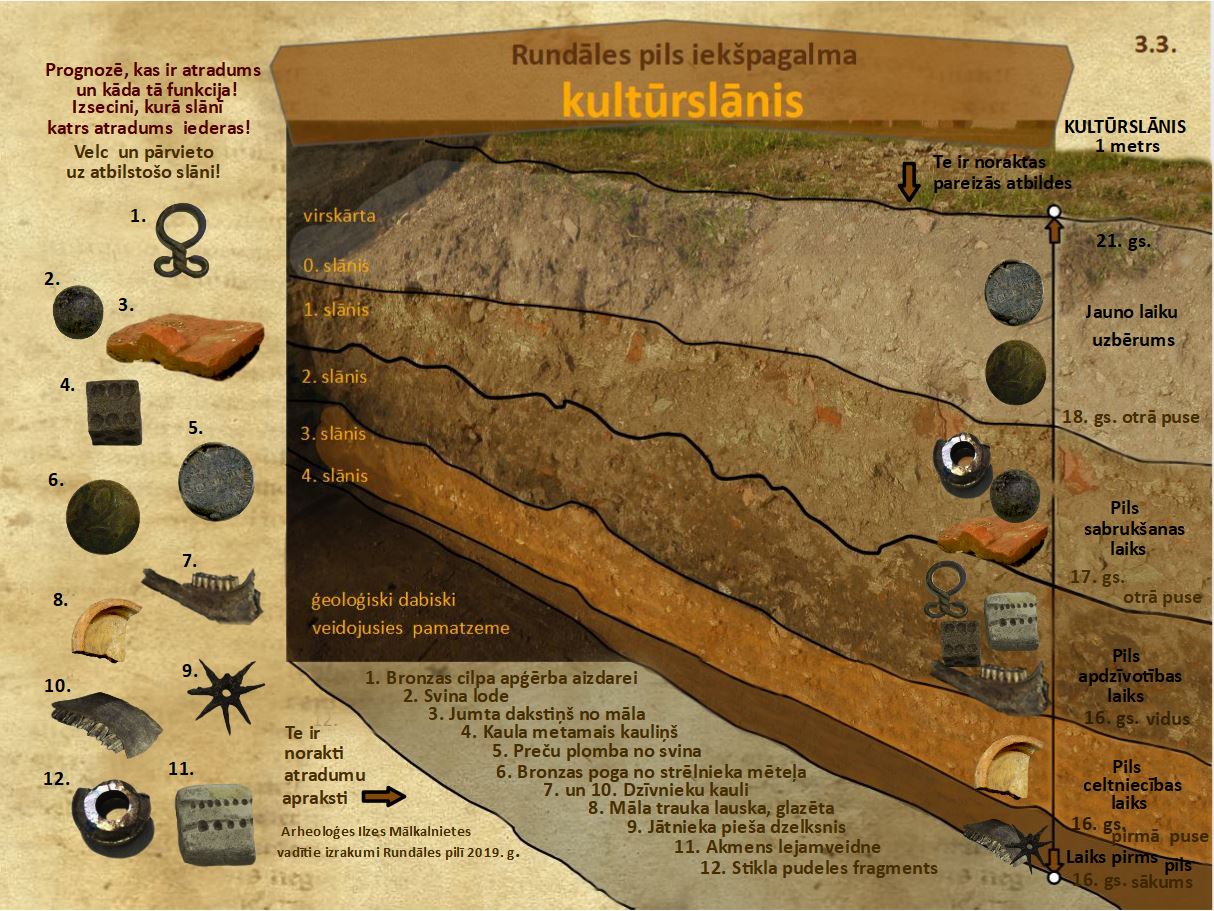 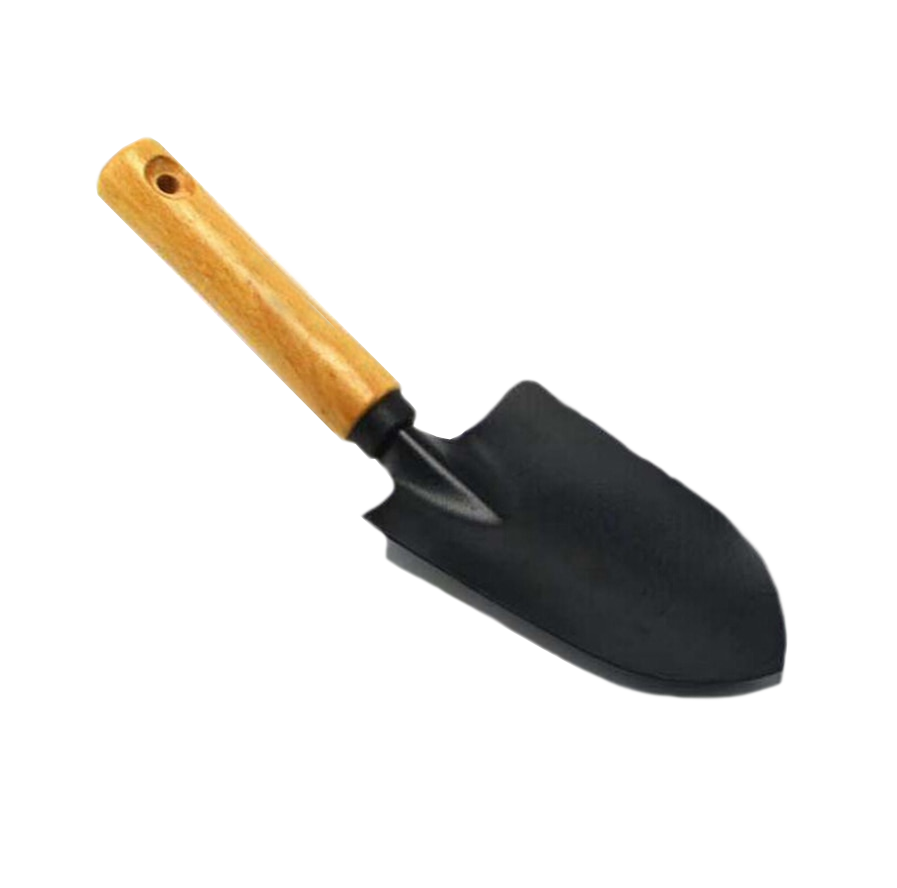 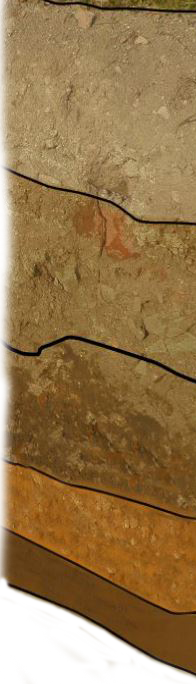 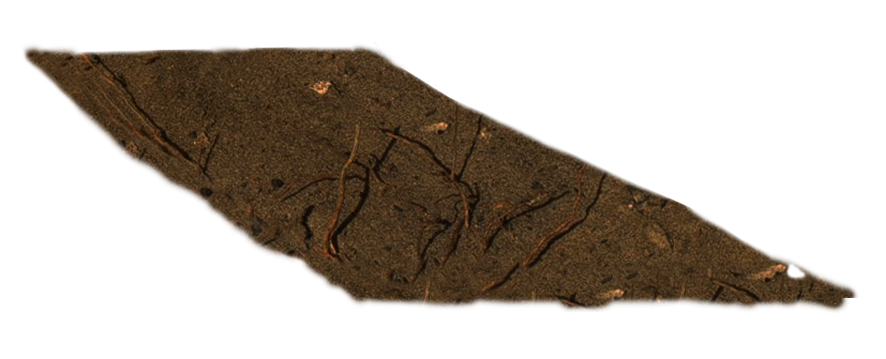 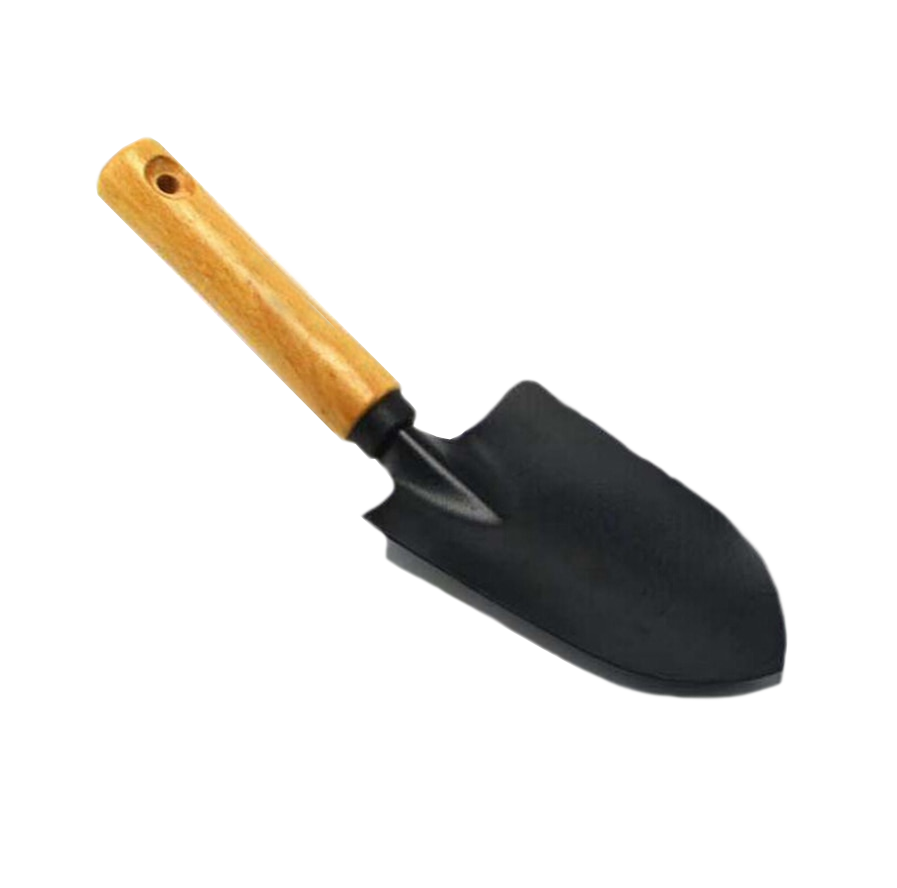 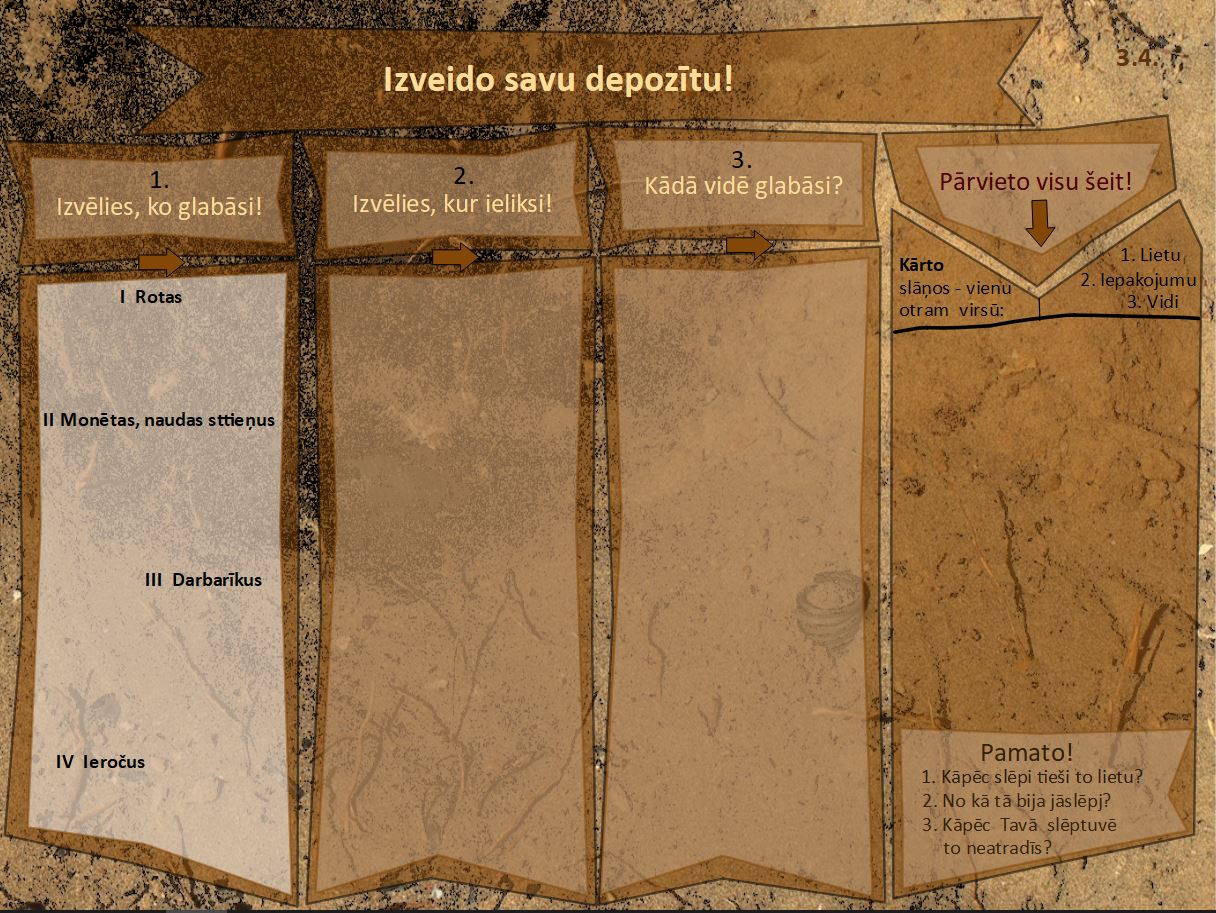 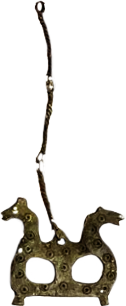 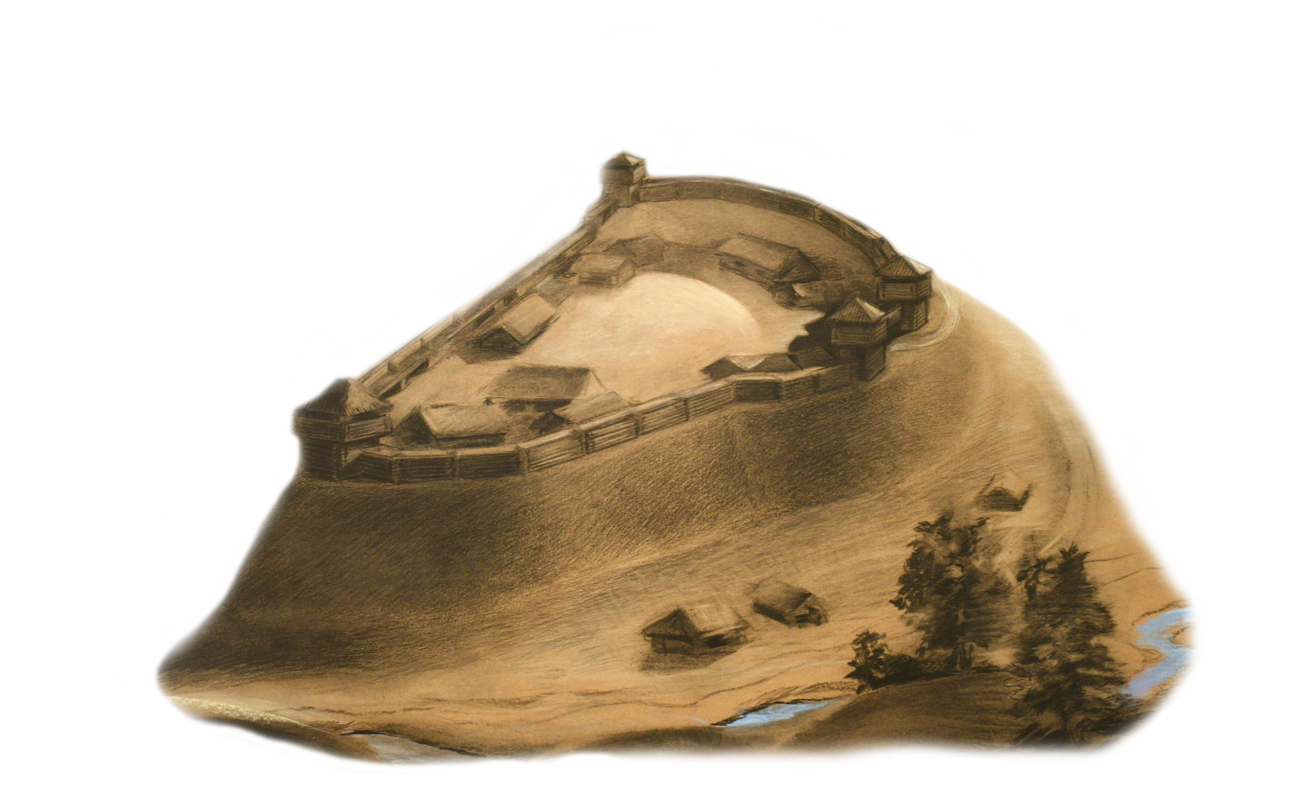 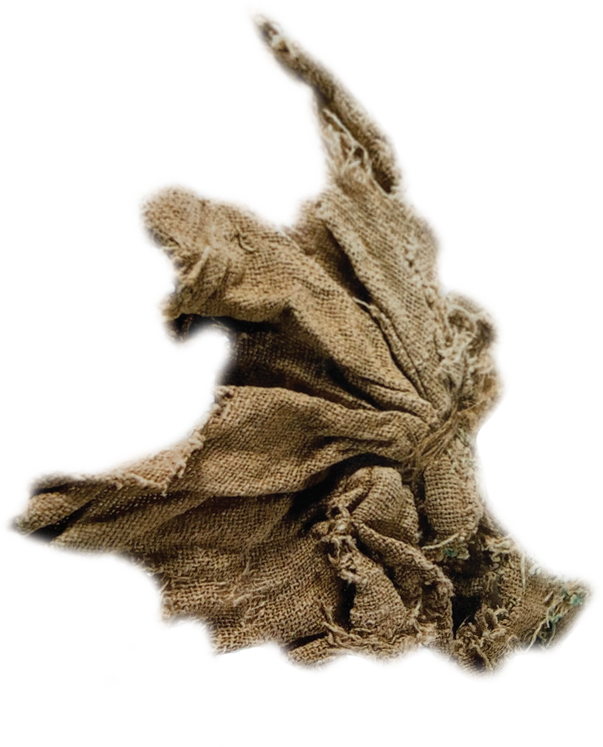 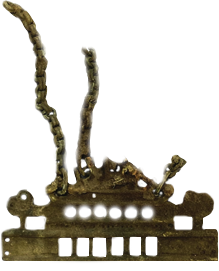 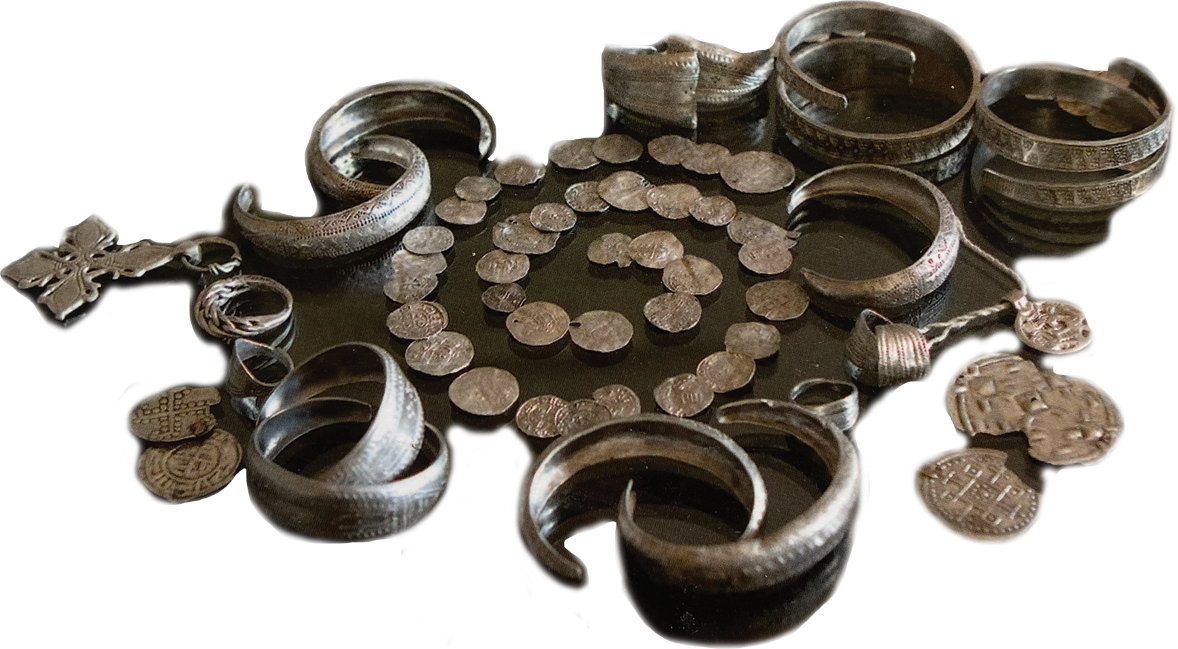 Pilskalnā
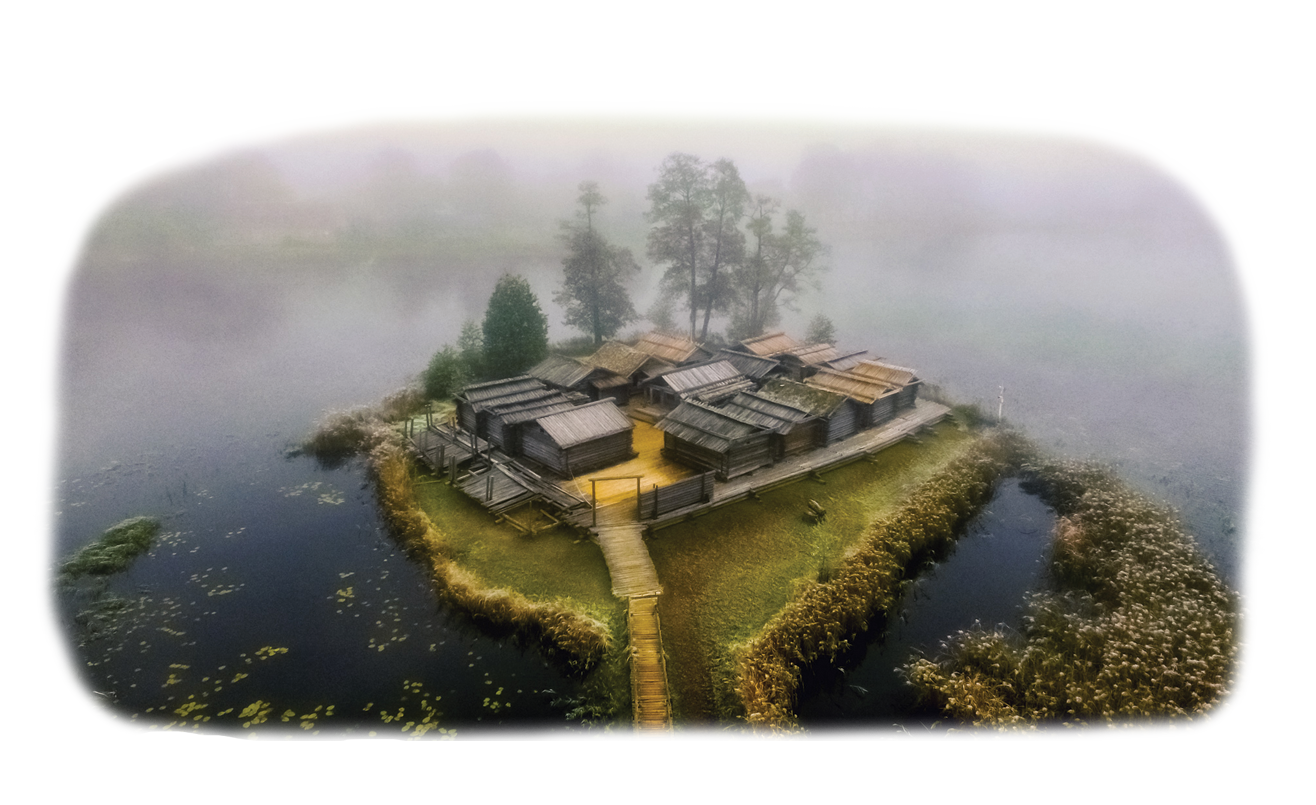 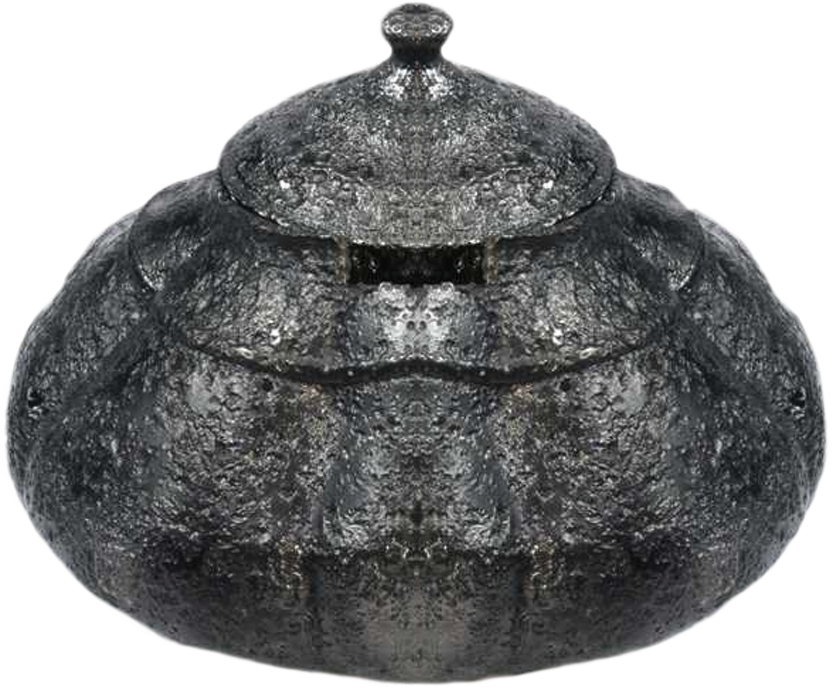 Ezerā
Mājā
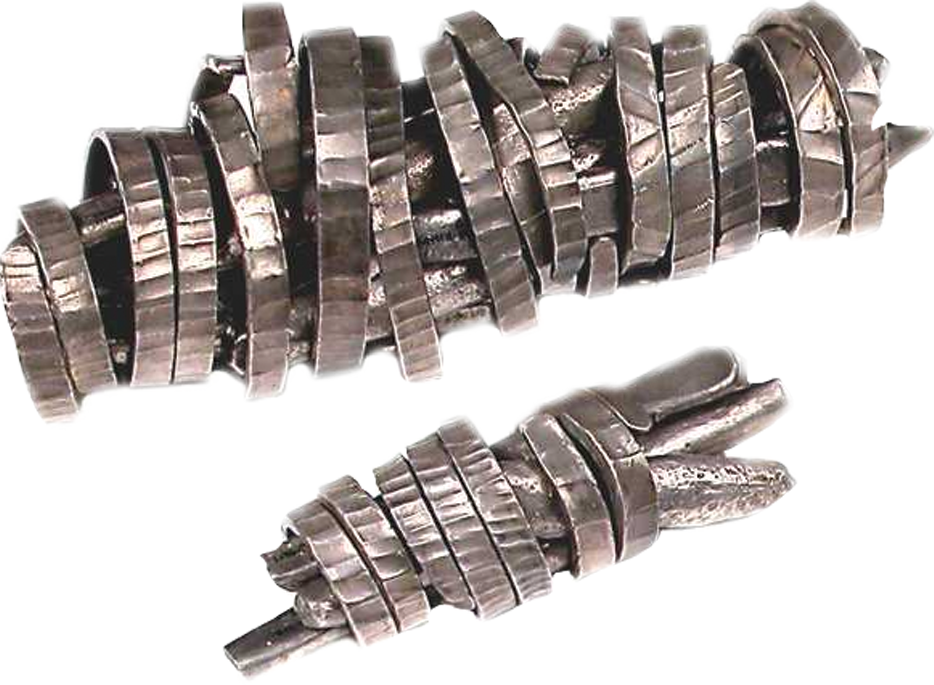 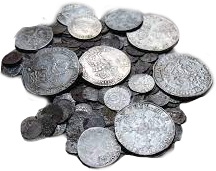 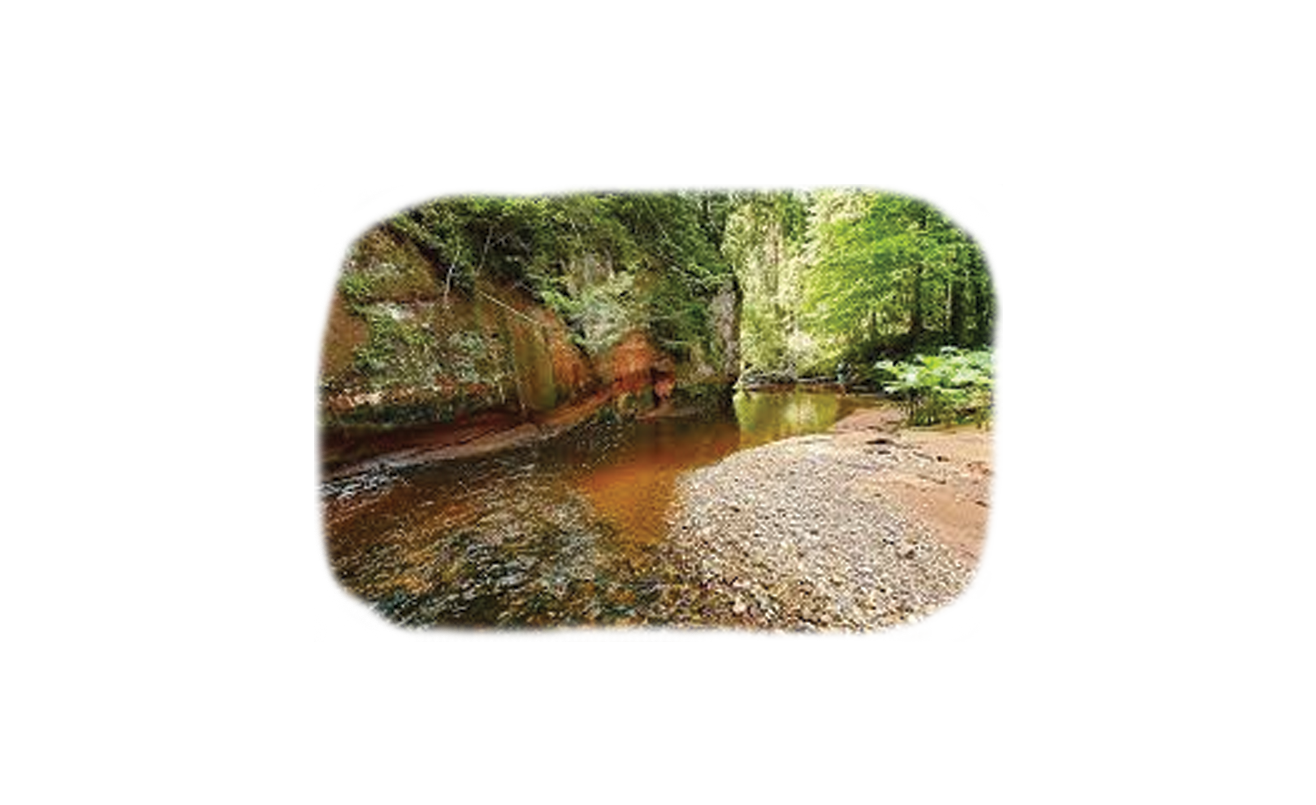 Purvājā
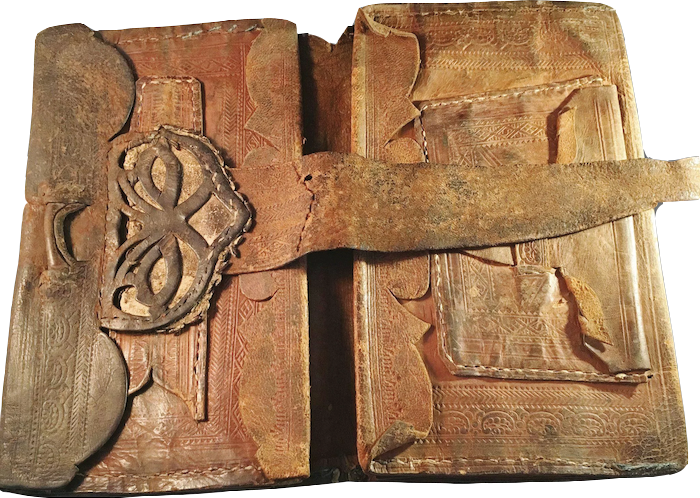 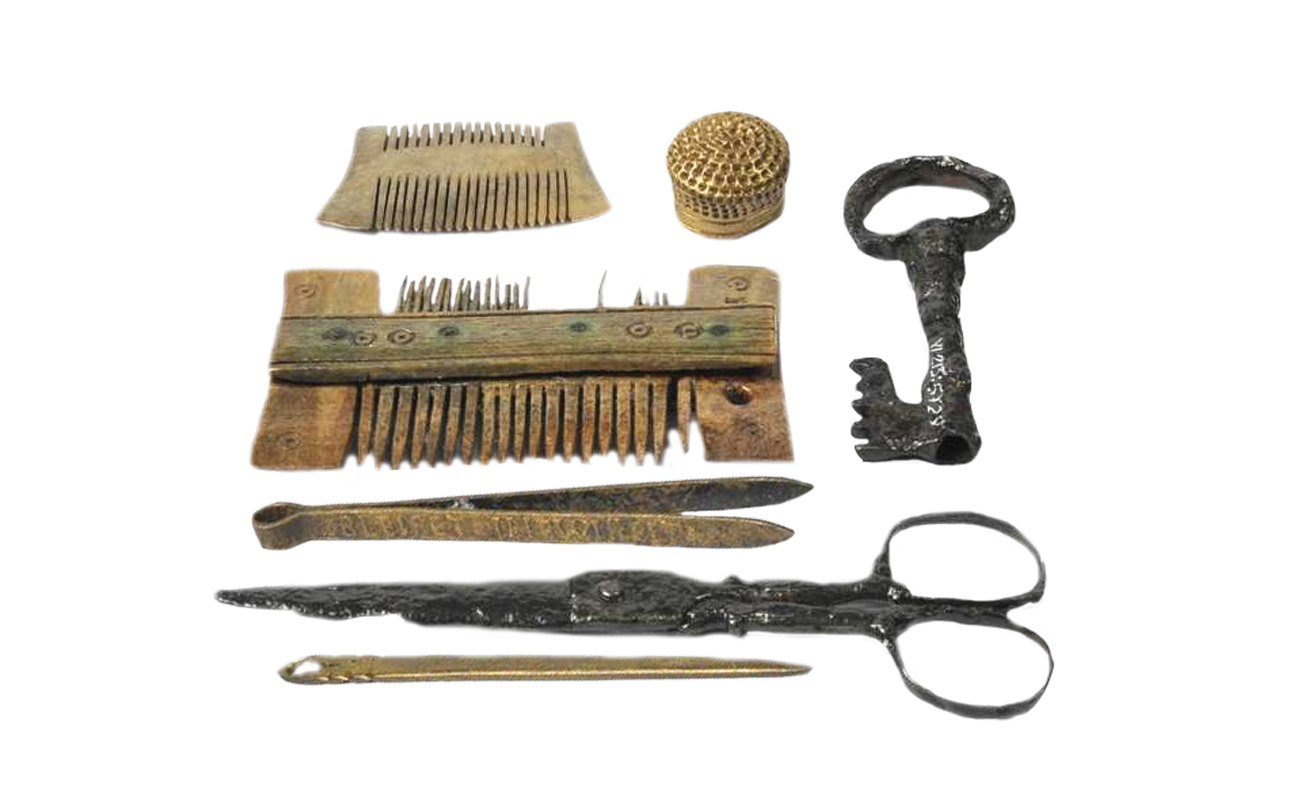 Alā
Upē
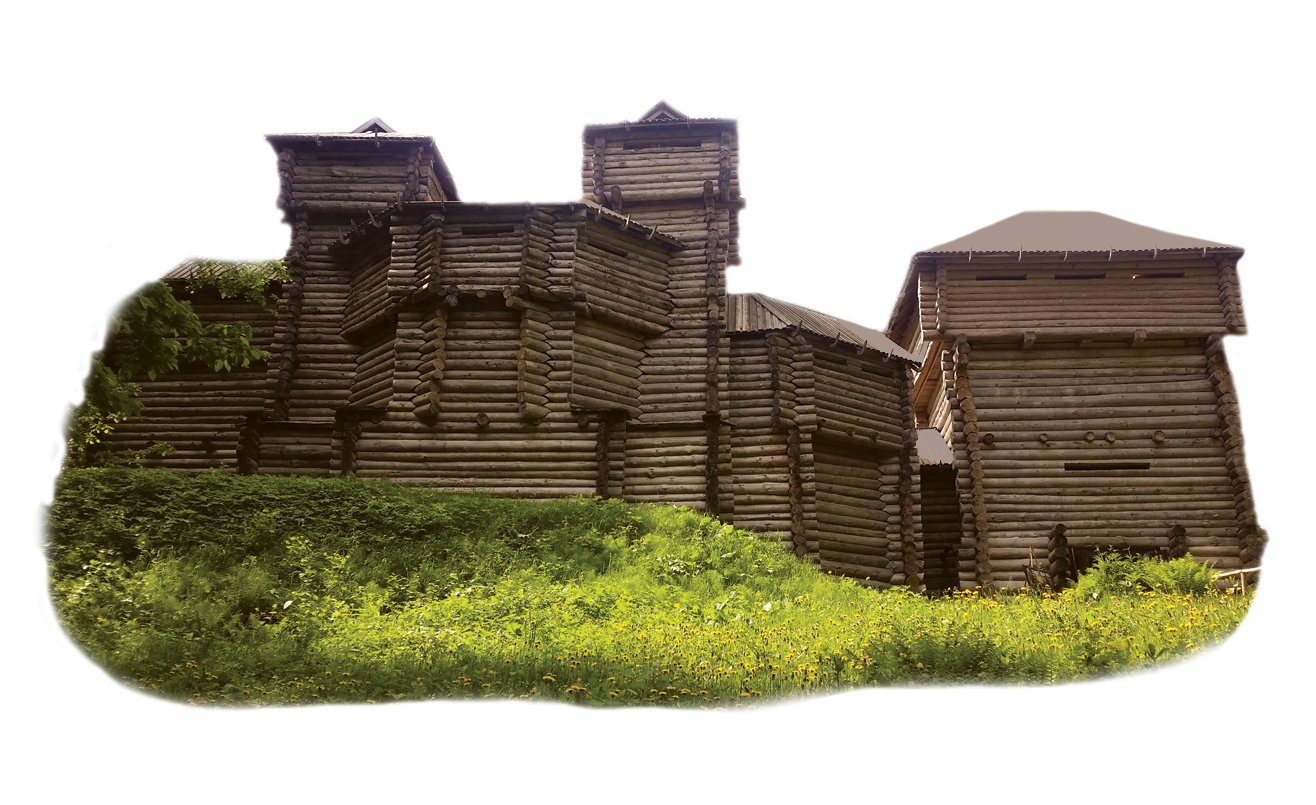 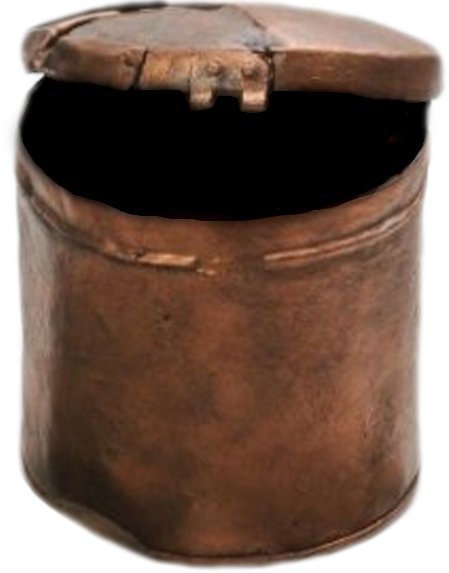 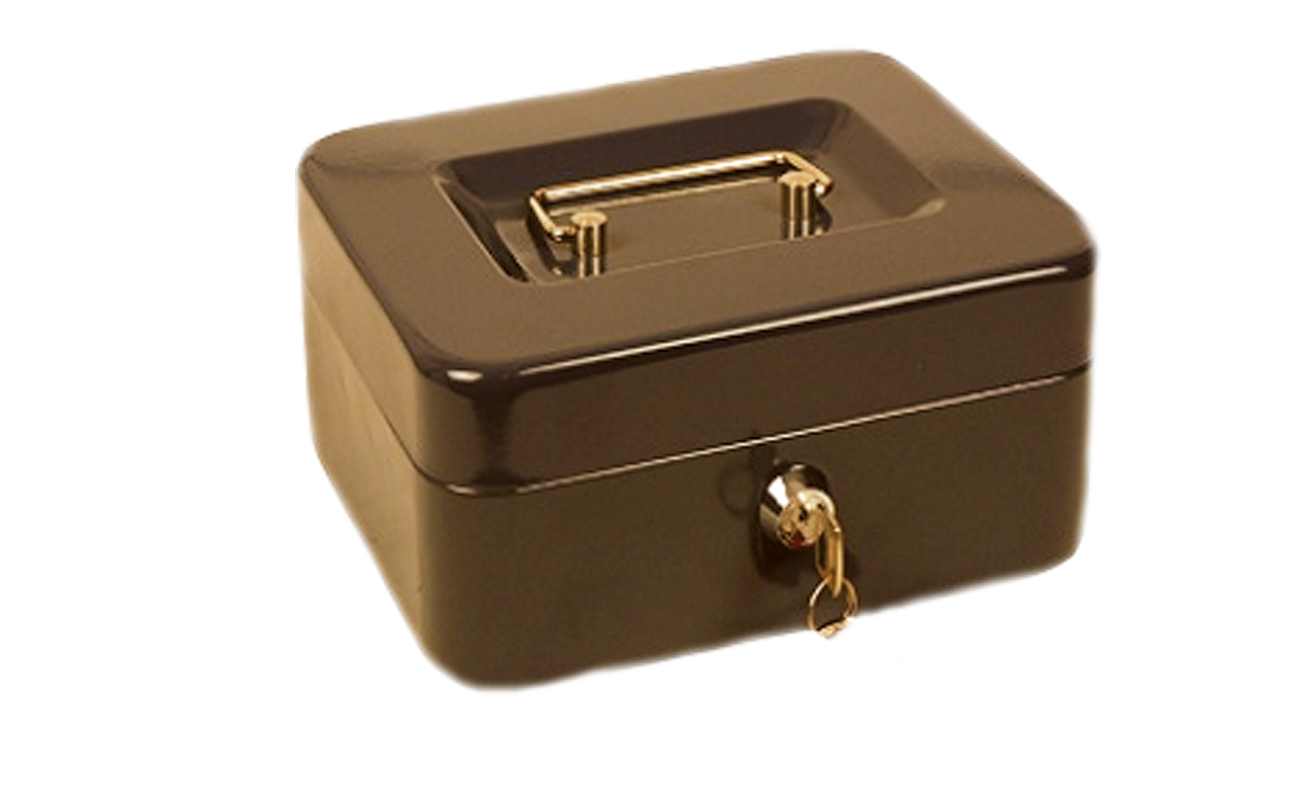 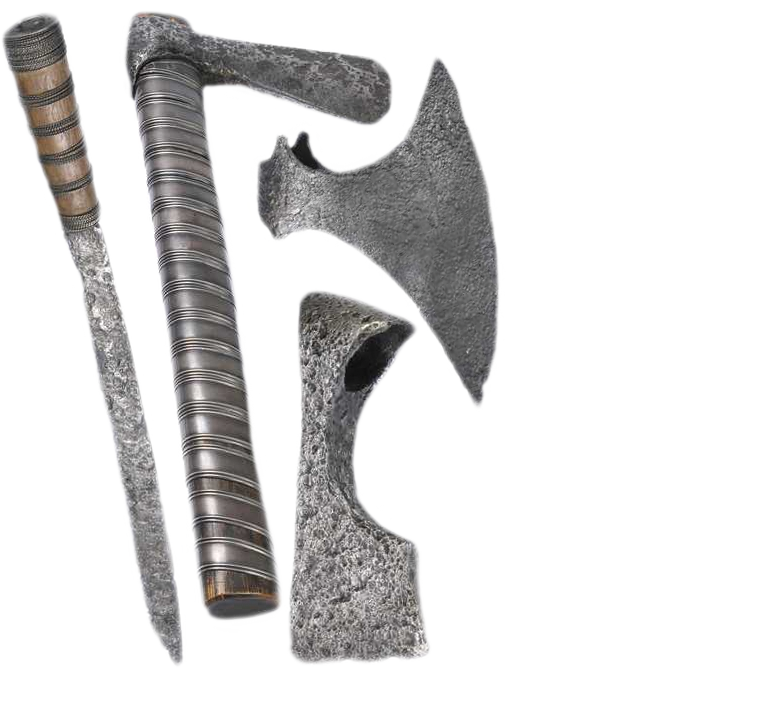 Pils pagrabā
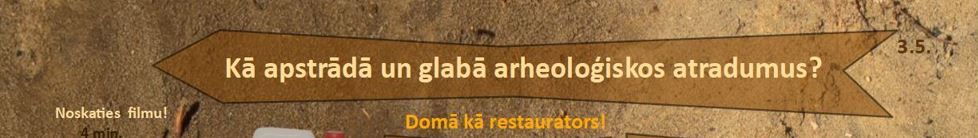 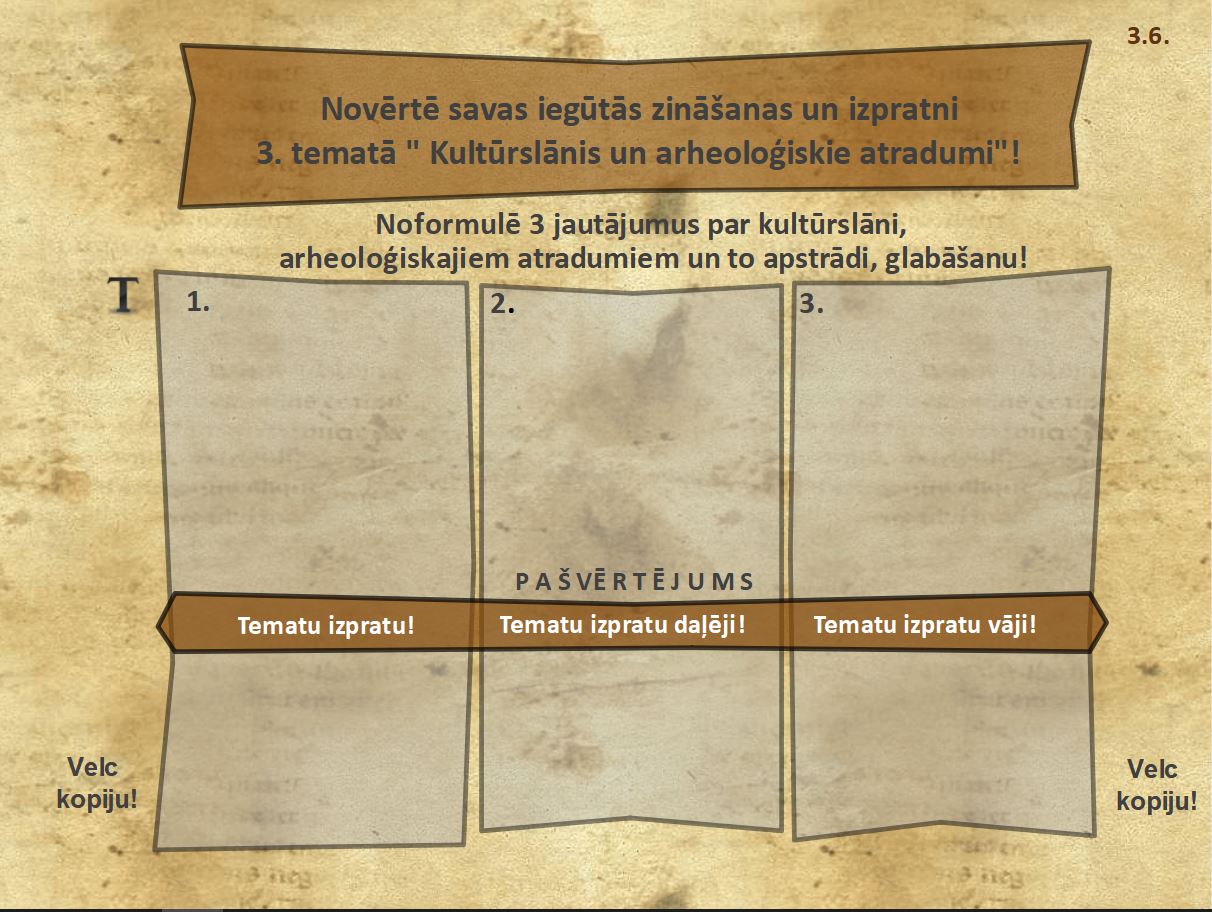